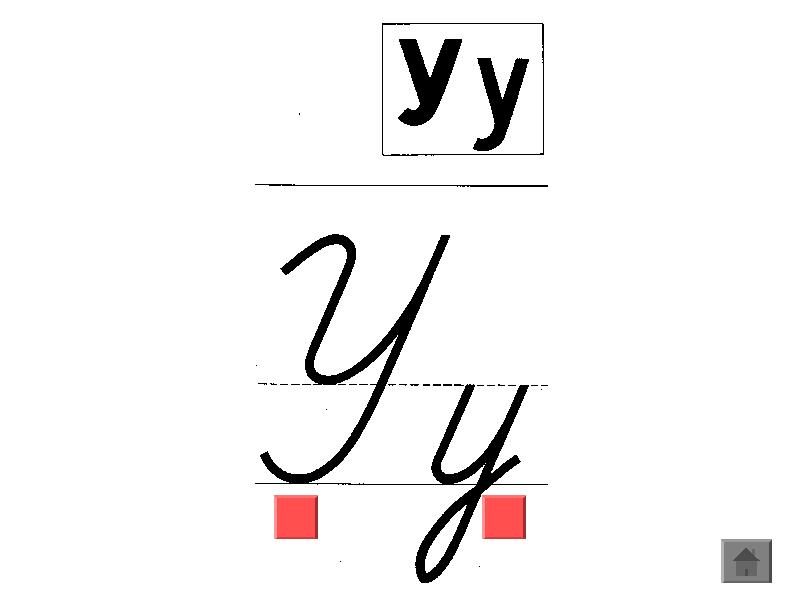 Сл   ов  о   и   е   го   з  н   а  че   н   ие
Тема: 
Слово  и  его  значение.
Цель: 
Закрепить  знания  о  слове  и  его значении.
Однозначные слова - слова,   которые имеют одно значение.
 (Береза, торт).
Многозначные слова - слова, которые имеют несколько значений.
(Звезда, шляпа).
Синонимы - слова одной части речи, разные по написанию, но совпадающие или сходные в лексическом значении. 
(бросать - кидать, кричать - вопить)
Антонимы - слова одной части речи, различные по звучанию и написанию, противоположные по лексическому значению. 
(защищать - нападать,  свет - тьма)
Самостоятельная работа
Проверка
10
9
8
7
6
5
4
3
2
1